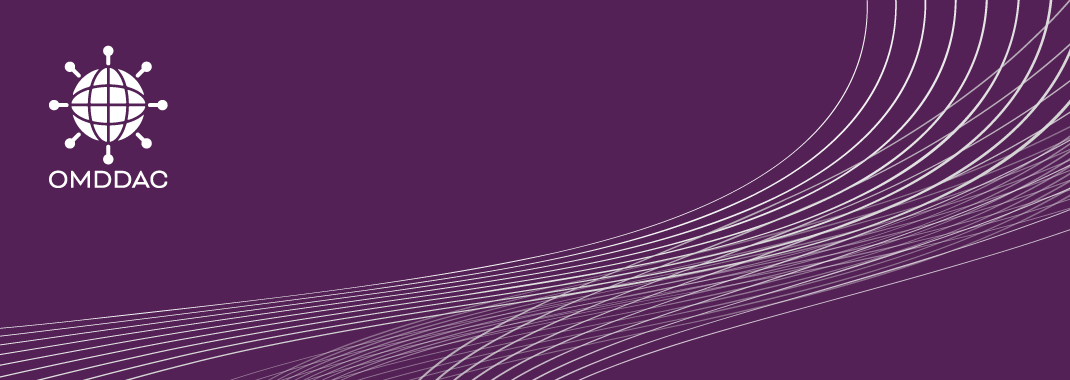 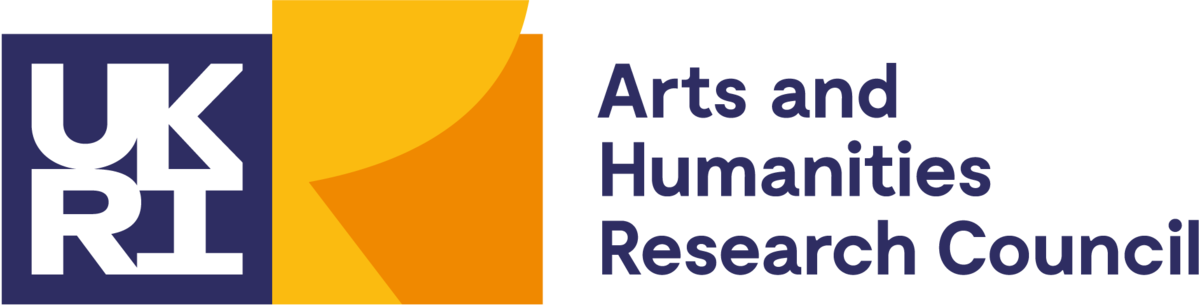 Young people’s views about the Government’s use of their data in response to Covid-19Dr Claire Bessant, Northumbria Law School
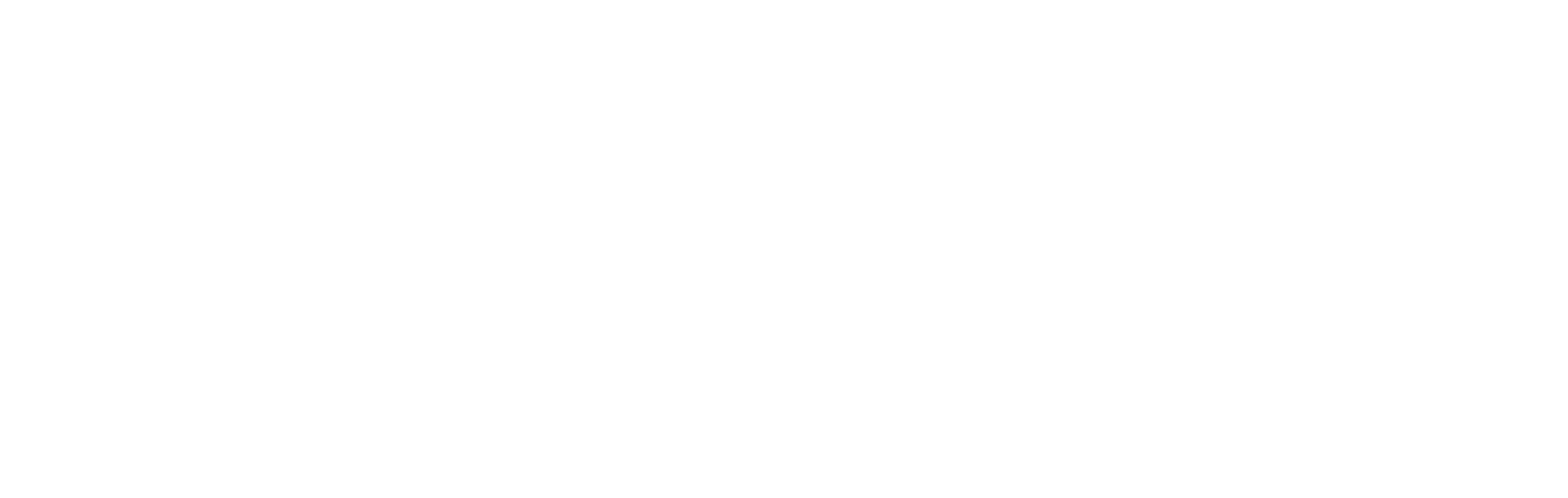 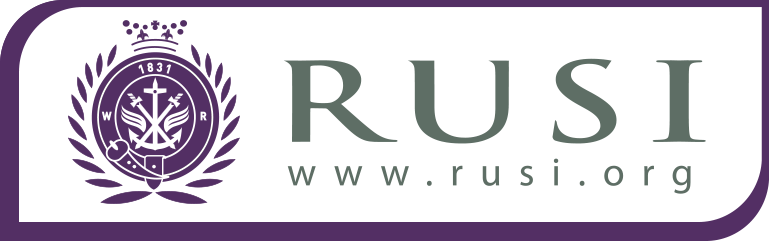 The Observatory for the Monitoring of Data Driven Approaches to Covid-19 (OMDDAC)
The Children and Young People’s Research
Work package 1: Stakeholder mapping and landscape assessment
Work package 2: Case study review
Work package 3: Public perceptions and expectations survey
Data-driven approaches generally can be understood as falling into one of three categories: (a) the use of information and statistics to justify decisions or policy; (b) information sharing activity involving human input; (c) more sophisticated or automated data processing using artificial intelligence and machine learning.
2
Why focus upon children?
Concerns over the increasing ‘datafication’ of children (Barassi, 2020)
A need to afford children a voice: Article 12 UNCRC: States Parties shall assure to the child who is capable of forming his/ her own views the right to express those views freely in matters affecting them, such views being given due weight in accordance with the age and maturity of the child.

BUT throughout the pandemic, children and young people have said they didn’t feel heard (Barnardo’s ‘Supporting the Hidden Victims of Covid-19’, 2021; #CovidUnder19 and many others)
The research
Are young people aware of how data (including their personal data) has been used during the pandemic and what views do they hold about its use?  
Research conducted in July 2021 in conjunction with Investing in Children (http://investinginchildren.net/) – ‘a children’s human rights organisation working in partnership with children and young people to exercise their rights and participate in decisions that affect them.’
Using a rights based approach, IiC creates spaces (agenda days), adult free events in which children and young people can come together to discuss issues. Young people (facilitators) work with a project worker at IIC to ensure they understand what the young people are being asked to discuss – the facilitators lead questioning, take notes and report upon the agenda day 
17 young people provided their views either through attendance at an ‘Agenda Day’ hosted by Investing in Children or via online survey
Research limitations
Recruitment to the agenda day via Investing in Children’s mailing list and Twitter account @InvestChildren – 
Small number of participants
Survey responses provided by individuals, Agenda report provided comments from ‘the group’
Agenda day covered two of three scenarios, survey respondents answered questions on all three
Agenda day allowed for discussion and exploration of ideas – respondents to the online survey provided written answers to questions
NONETHELESS PROVIDES INSIGHTS INTO CHILDREN’S VIEWS AND HIGHLIGHTS A POTENTIAL NEED FOR FURTHER WORK IN THIS AREA
The brief to IiC
What do young people know about how data has been used in response to the pandemic, how did they gain that information, and do they believe they were provided with enough information?
What views do young people hold about the use of their data in the context of:
Waste water testing
Self-isolation and the monitoring of self-isolation
Use of algorithms to determine GCSE and A level grades?
Do they consider that young people have been considered enough when Government has been making decisions?
[Speaker Notes: I]
Young people’s awareness of data-driven decision-making
Young people are aware of many of the Government’s strategies for responding to the pandemic; social distancing, mandatory wearing of masks, vaccinations, the tiered travel system, test and trace, the NHS Covid app and self-isolation requirements; monitoring of data relating to infection, hospitalisation and mortality rates; wastewater analysis, use of algorithms to determine grades instead of exams.
Young people obtained information from social media, schools, family and friends, televised and printed news.
‘The government has not used their website effectively as it was very difficult to read and understand. The young people were rather critical of the government website as it was difficult to navigate’ (Agenda day report)
Young people’s views about the testing of wastewater to identify Covid hotspots
The young people held varied views about the merits of wastewater testing. Those attending the agenda day considered it a good way of identifying Covid hotspots, and whilst viewing it as ‘a little invasive’ saw it as ‘for the greater good.’ Those responding to the survey were split, six thought it acceptable, two were unsure, four disliked the idea, one considering consent should be obtained.
Young people agreed to the sharing of data gleaned from waste-water testing for the public good but disagreed about who information should be shared with. Agenda day participants expressed concern that ‘the police had no business in knowing this information as they couldn’t see what they would do in protecting the public with this information.’
Young people’s views about data being used by the police to monitor self-isolation compliance
The agenda day participants did not offer views on this topic.  
When asked how they would feel generally about such information being shared with the police survey respondents’ views were split.  Five considered it acceptable for the police to be given names and addresses of people who have been asked to self-isolate; four were unsure; three disagreed 
Concerns were again expressed about the police, their biases, or corruption and the negative impact on poorer families. 
Interestingly when asked explicitly how they would feel if THEIR family was monitored 8/12 survey respondents said they would not their family to be monitored
Young people’s views about the use of algorithms to determine exam grades
All those who attended the agenda day (all aged 15-18) were aware of the Government’s proposal to use an algorithm to predict exam grades ‘as many of them experienced a similar situation last year’.  Five of the survey respondents were aware of the plan. Seven were unaware of this proposal, including 3 young people in the 17-18 age group
Again mixed views about the merits of the proposal – agenda day participants considered such an approach unlikely to be successful, two of the survey respondents thought it a good plan, six weren’t sure, and four were against it
Without any hesitation, definitely the young people would have wanted to be asked about the decisions being made, as it was their future so they should have a say. They said that if they were asked about wearing masks they would have agreed in a heartbeat as they would rather wear a mask than work on a laptop virtually at home.’
Young people believe their views have not been 
considered enough during the pandemic
Young people are not considered enough, especially when the pandemic has affected them massively. People doing exams this year and last year, such as GCSEs, weren’t even considered when forming a plan and making big decisions about their futures.’
COMMENTS TAKEN FROM AGENDA DAY REPORT
A failure to respect children’s rights?
Article 3 UNCRC
Article 12 UNCRC
Article 16 UNCRC
In all actions concerning children, whether undertaken by public or private social welfare institutions, courts of law, administrative authorities or legislative bodies, the best interests of the child shall be a primary consideration.
No child shall be subjected to arbitrary or unlawful interference with his or her privacy … The child has the right to the protection of the law against such interference
States Parties shall assure to the child who is capable of forming his/ her own views the right to express those views freely in matters affecting them, such views being given due weight in accordance with the age and maturity of the child.
Articles 13 & 17 UNCRC
Art 13: The child shall have the right to freedom of expression - a right to seek, receive and impart information and ideas of all kinds … through media of the child’s choice (see also Art 17: States shall ensure the child has access to information and material from a diversity of sources).
A need for greater Governmental engagement with young people
The Government’s recent consultation on its proposed new data protection regime, ‘Data: A New Direction’ proposes to ‘build on’ the pandemic’s use of data and will increase ‘datafication’
It makes little reference to children and young people and does not include them in its list of ‘who we are seeking to consult’
The Government should consider how best it can communicate its policies/proposed policies to young people
More thought needs also to be given to how young people’s views (about the use of their data) can be ascertained and fed into policy. Young people are not a homogenous group and a range of different approaches should be considered, with young people best placed to advise upon which approaches to use
[Speaker Notes: I]
A need for further academic research
Academics are increasingly recognising the implications for children’s privacy of their engagement in the digital sphere (eg 5rights work on implementing the UNCRC in the digital sphere, Children’s Commissioner’s work on online harms, Defend Digital Me and their work on Edtech)
Less has been done to explore children’s views about state datafication (a) public sector sharing and amalgamation of different datasets containing children’s data and (b) state/private sector sharing and amalgamation of children’s data 
This research suggests there is merit in further research exploring young people’s views in this regard
[Speaker Notes: I]
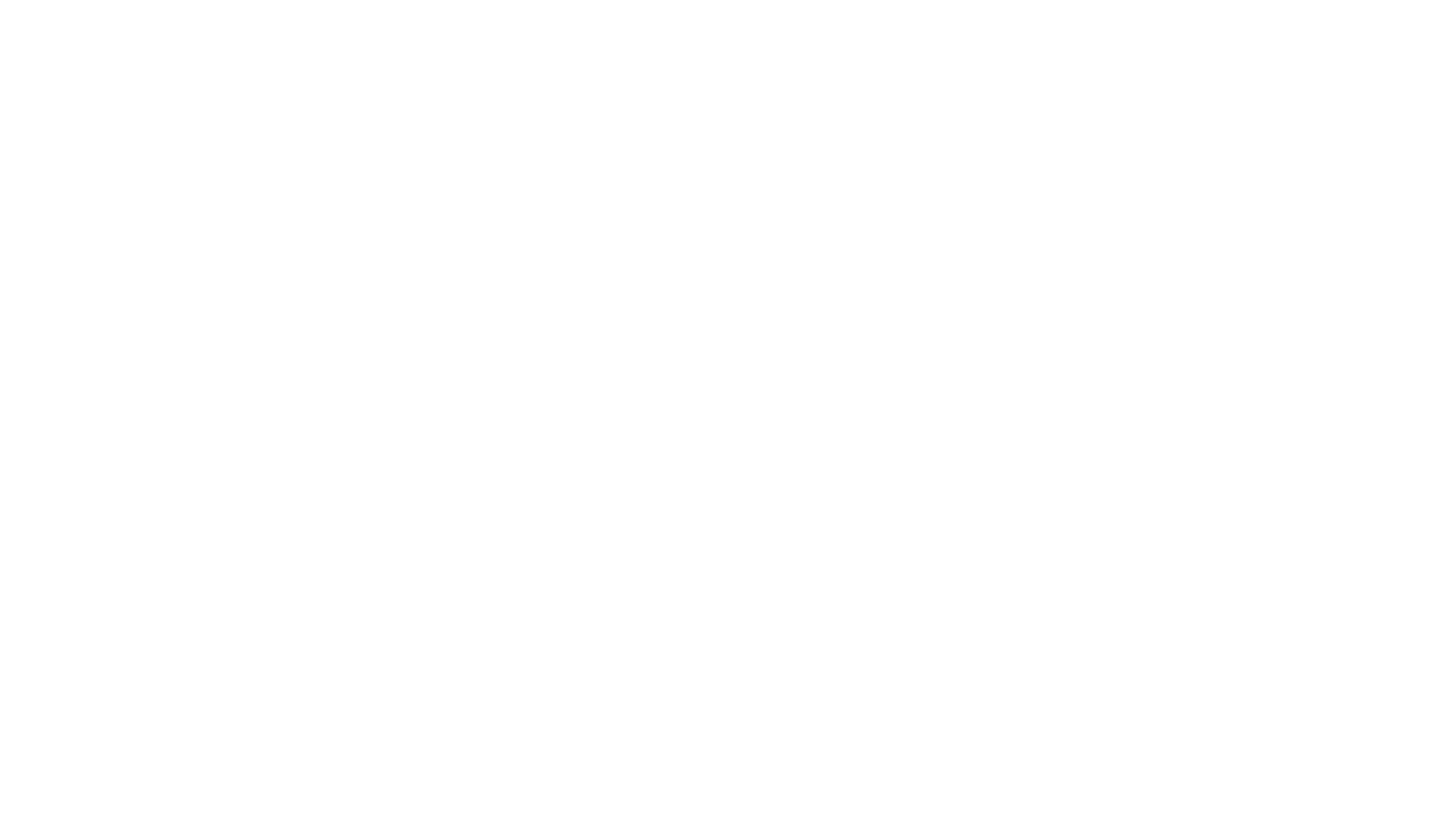 Thank you
claire.bessant@northumbria.ac.uk

https://www.omddac.org.uk/news/young-people-covid-19-and-data-driven-decision-making/

https://www.omddac.org.uk/wp-content/uploads/2021/10/OMDDAC-FINAL-REPORT-12.10.21.pdf
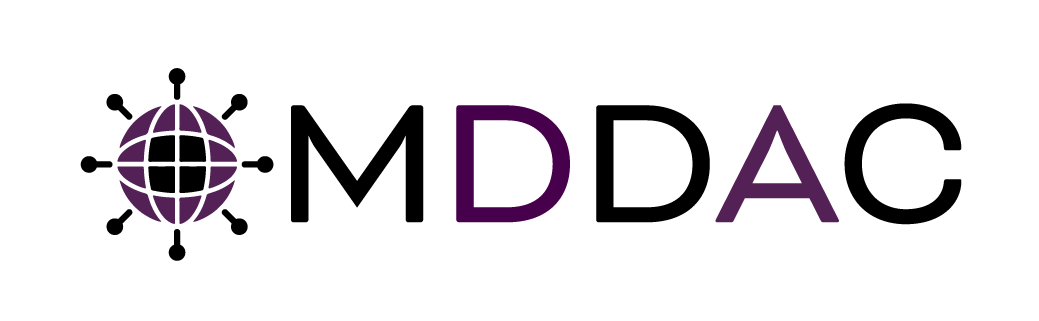